Figure 1.  Determination of (A) injector cannula and (B) microdialysis probe placement in the mPFC and NAc respectively. ...
Cereb Cortex, Volume 12, Issue 5, May 2002, Pages 526–535, https://doi.org/10.1093/cercor/12.5.526
The content of this slide may be subject to copyright: please see the slide notes for details.
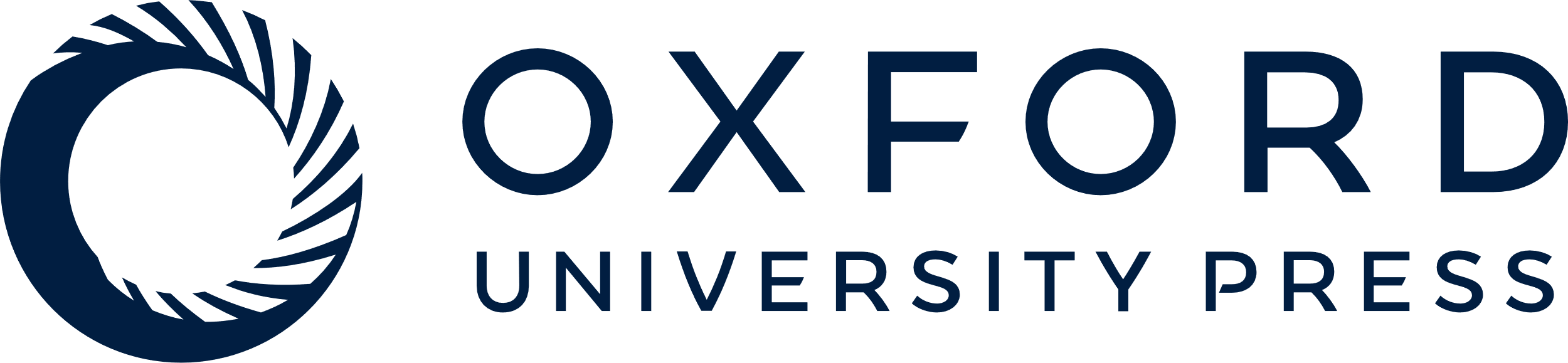 [Speaker Notes: Figure 1.  Determination of (A) injector cannula and (B) microdialysis probe placement in the mPFC and NAc respectively. Representative photomicrographs of cresyl violet-stained coronal sections are shown on the left side of each panel. The right side of each panel shows line drawings of the injector and probe placements for all animals included in the study. The drawings were adapted from the CD-ROM version of The Rat Brain in Stereotaxic Coordinates (Paxinos and Watson, 1997).


Unless provided in the caption above, the following copyright applies to the content of this slide: © Oxford University Press]